wedding photo booth rental in long beach
https://sites.google.com/view/360slowmotionvideobooth/home
[Speaker Notes: https://sites.google.com/view/360slowmotionvideobooth/home
https://drive.google.com/drive/folders/1RSEDw294lO2ciNBdhn87oBN90yyqhksk?usp=sharing
https://drive.google.com/drive/folders/1Js1L0RETnTrzQTGOOvnezPLAz2YO_cN8?usp=sharing
https://drive.google.com/drive/folders/1XTZje8hzuqceu7BXCxj9ywhIxRqRb7RR?usp=sharing
https://drive.google.com/drive/folders/1MHlNQ1btGzOzMKWEZGARK1DZn7OnpoU7?usp=sharing
https://drive.google.com/drive/folders/1w3B7wpNt40lza6XMneSBKpBn4ez-3Tp0?usp=sharing
https://drive.google.com/file/d/15kj5RDBhr6vktqd5O7mw2A5eINs6HwI3/view?usp=sharing
https://drive.google.com/file/d/1nfvw7EjSZdYtspa115FFwPOwJlHAHwT7/view?usp=sharing
https://drive.google.com/file/d/1fpA4tIJFYAHrzCE9F6e032AmJ2VjNvFT/view?usp=sharing
https://drive.google.com/file/d/1qgVpszt0ewh2rGTRLcQlyh3FZp5A6d9C/view?usp=sharing
https://drive.google.com/file/d/1vmHVXw8vIUSjGqmQkpwX8MDa-wr0Ms8U/view?usp=sharing
https://drive.google.com/file/d/1Uem4YV_J1fTZlEEI9YGdQDaMd5DpSAdZ/view?usp=sharing
https://drive.google.com/file/d/13wgVqHMr5-FE8pYwjSJGE7ePjQ-pTSqf/view?usp=sharing
https://drive.google.com/file/d/16d2IV2UoUmWncWafFEBi5goUbg-ObqYV/view?usp=sharing
https://drive.google.com/file/d/1Om9gO_nLsBVtq_GOoVB2TLdQ3NsT3LmS/view?usp=sharing
https://drive.google.com/file/d/1GC1fyVDk2GtTuufJ8C81lXUxrfYD70c9/view?usp=sharing
https://drive.google.com/file/d/1AQe39wKQxWaXwTa23ZgBAEP8EMKdX0_w/view?usp=sharing
https://docs.google.com/spreadsheets/d/1l53oi1_BAcaEsgaBiZbe7fe_iYP6Aar66HJKtZTRWts/edit?usp=sharing
https://docs.google.com/spreadsheet/pub?key=1l53oi1_BAcaEsgaBiZbe7fe_iYP6Aar66HJKtZTRWts
https://docs.google.com/spreadsheets/d/1l53oi1_BAcaEsgaBiZbe7fe_iYP6Aar66HJKtZTRWts/pubhtml
https://docs.google.com/spreadsheets/d/1l53oi1_BAcaEsgaBiZbe7fe_iYP6Aar66HJKtZTRWts/pub
https://docs.google.com/spreadsheets/d/1l53oi1_BAcaEsgaBiZbe7fe_iYP6Aar66HJKtZTRWts/view
https://docs.google.com/forms/d/1MK145u4CgdiC1VhU_IWq05dYuvP-QB78HpQp9TdxNUA/edit?usp=sharing
https://docs.google.com/drawings/d/12NVMMQNZNS6NT4luw_BP0_GTRlZRjvJMLGwOteQS-OY/edit?usp=sharing
https://drive.google.com/file/d/1bhL3geJOfPjA2roLlVYK6wbBAPwuok7P/view?usp=drivesdk
https://sites.google.com/view/360photoboothrental-oc
https://docs.google.com/document/d/1CBVQi5pk1enGrKqq3xQT-0f2X3kDjiX753IvAU_7tfc/edit?usp=sharing
https://docs.google.com/document/d/1CBVQi5pk1enGrKqq3xQT-0f2X3kDjiX753IvAU_7tfc/pub
https://docs.google.com/document/d/1CBVQi5pk1enGrKqq3xQT-0f2X3kDjiX753IvAU_7tfc/view
https://docs.google.com/presentation/d/17t-aFPpRkSDYWfhAyLxuxCsvKWOD5jE9DdmPLPjCHXI/edit?usp=sharing
https://docs.google.com/presentation/d/17t-aFPpRkSDYWfhAyLxuxCsvKWOD5jE9DdmPLPjCHXI/pub
https://docs.google.com/presentation/d/17t-aFPpRkSDYWfhAyLxuxCsvKWOD5jE9DdmPLPjCHXI/view]
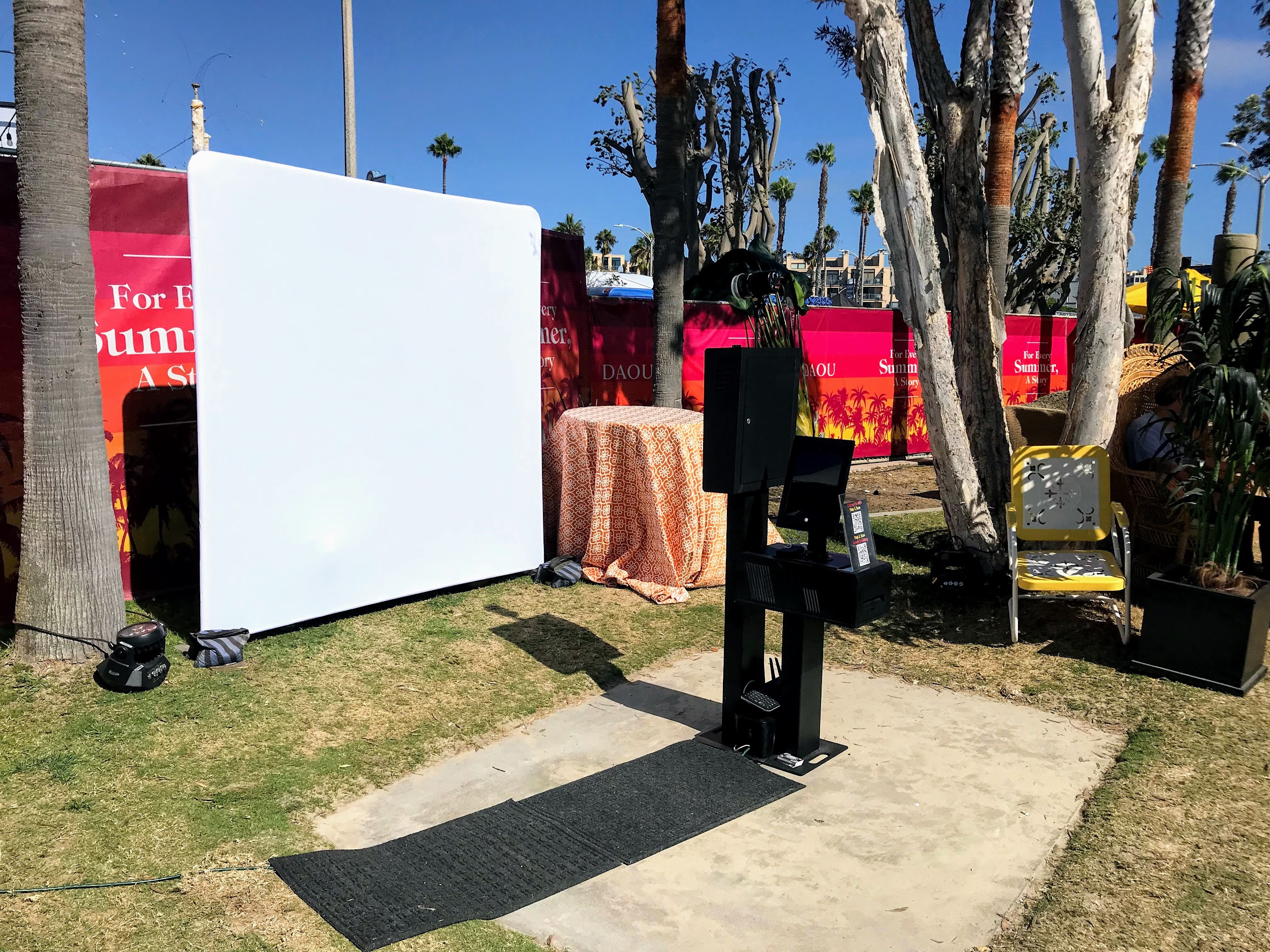 wedding photo booth rental in long beach
Our new 360 Slow Motion Photo Booth experience expertly designed to capture 360-degree high-definition videos at your next Orange County event. A party guest simply steps onto our sturdy spinner platform and an HD camera mounted on a spinning arm rotates 360 degrees to capture video footage all around the guest. During its circular rotation, it uses special slow motion technology that records video at up to 120 frames per second, and produces a short video clip that's ready for social sharing. This video is instantly handled by Lucky Frog's high powered gaming rig with plenty of processing power to render high quality videos on-site.
https://sites.google.com/view/360slowmotionvideobooth/home
[Speaker Notes: wedding photo booth rental in long beach,photo booth rental prices long beach,photo booth rental in long beach,photo booth for rent long beach,photo booth for rental long beach,360 Slow Motion video booth rental Fountain Valley]
Contact Information
Party Snaps Photo Booth OC | 360 Photo Booth Rental Orange County
12911 Dungan Ln, Garden Grove, CA 92840
(562) 303-9926
[Speaker Notes: Party Snaps Photo Booth OC | 360 Photo Booth Rental Orange County12911 Dungan Ln, Garden Grove, CA 92840(562) 303-9926]
More info about us:
wedding photo booth rental in long beach
photo booth rental prices long beach
photo booth rental in long beach
photo booth for rent long beach
photo booth for rental long beach
360 Slow Motion video booth rental Fountain Valley
[Speaker Notes: Party Snaps Photo Booth OC | 360 Photo Booth Rental Orange County12911 Dungan Ln, Garden Grove, CA 92840(562) 303-9926]
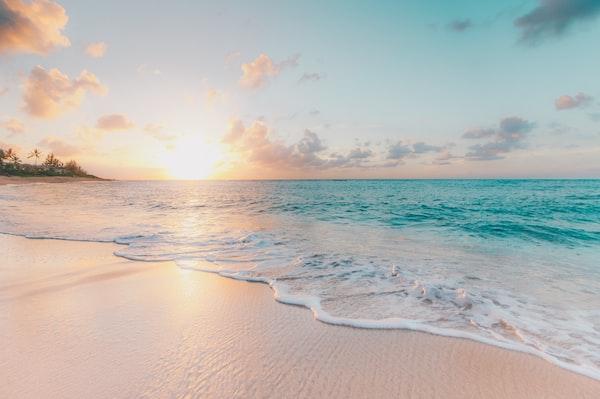 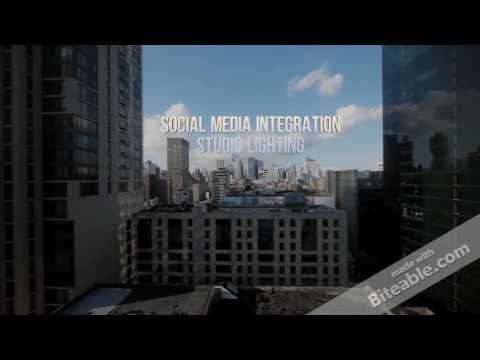 Links
List of recommended resources
[Speaker Notes: wedding photo booth rental in long beach,photo booth rental prices long beach,photo booth rental in long beach,photo booth for rent long beach,photo booth for rental long beach,360 Slow Motion video booth rental Fountain Valley]
Please visit :
target url
folder top
folder articles
folder photos
folder pdfs
folder slides
photo
photo
photo
photo
photo
photo
photo
photo
photo
photo
photo
spreadsheet
spreadsheet key
spreadsheet pubhtml
spreadsheet pub
spreadsheet view
form
drawing
image
image link
document
document pub
document view
presentation
presentation pub
presentation view
Videos
YouTube videos we recommend watching!
[Speaker Notes: wedding photo booth rental in long beach,photo booth rental prices long beach,photo booth rental in long beach,photo booth for rent long beach,photo booth for rental long beach,360 Slow Motion video booth rental Fountain Valley]
https://sites.google.com/view/360slowmotionvideobooth/home
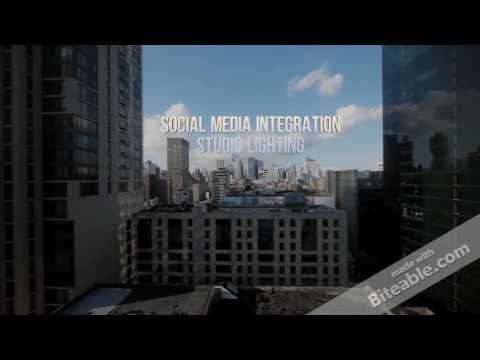 https://sites.google.com/view/360slowmotionvideobooth/home
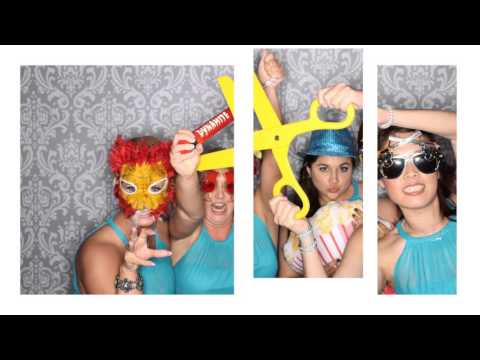 https://sites.google.com/view/360slowmotionvideobooth/home
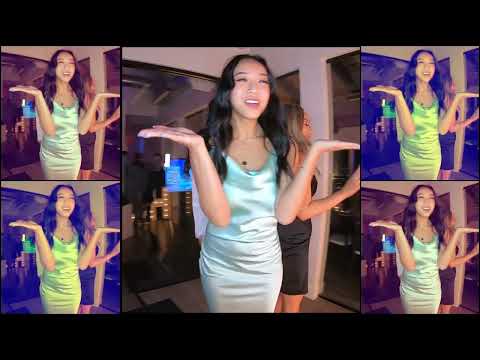 https://sites.google.com/view/360slowmotionvideobooth/home
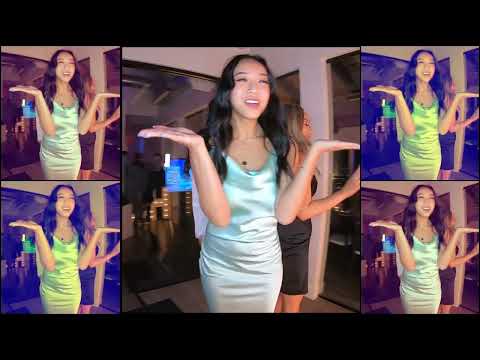 https://sites.google.com/view/360slowmotionvideobooth/home
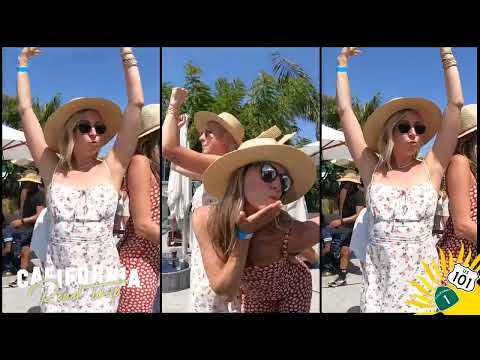 https://sites.google.com/view/360slowmotionvideobooth/home
[Speaker Notes: https://sites.google.com/view/360slowmotionvideobooth/home
https://drive.google.com/drive/folders/1RSEDw294lO2ciNBdhn87oBN90yyqhksk?usp=sharing
https://drive.google.com/drive/folders/1Js1L0RETnTrzQTGOOvnezPLAz2YO_cN8?usp=sharing
https://drive.google.com/drive/folders/1XTZje8hzuqceu7BXCxj9ywhIxRqRb7RR?usp=sharing
https://drive.google.com/drive/folders/1MHlNQ1btGzOzMKWEZGARK1DZn7OnpoU7?usp=sharing
https://drive.google.com/drive/folders/1w3B7wpNt40lza6XMneSBKpBn4ez-3Tp0?usp=sharing
https://drive.google.com/file/d/15kj5RDBhr6vktqd5O7mw2A5eINs6HwI3/view?usp=sharing
https://drive.google.com/file/d/1nfvw7EjSZdYtspa115FFwPOwJlHAHwT7/view?usp=sharing
https://drive.google.com/file/d/1fpA4tIJFYAHrzCE9F6e032AmJ2VjNvFT/view?usp=sharing
https://drive.google.com/file/d/1qgVpszt0ewh2rGTRLcQlyh3FZp5A6d9C/view?usp=sharing
https://drive.google.com/file/d/1vmHVXw8vIUSjGqmQkpwX8MDa-wr0Ms8U/view?usp=sharing
https://drive.google.com/file/d/1Uem4YV_J1fTZlEEI9YGdQDaMd5DpSAdZ/view?usp=sharing
https://drive.google.com/file/d/13wgVqHMr5-FE8pYwjSJGE7ePjQ-pTSqf/view?usp=sharing
https://drive.google.com/file/d/16d2IV2UoUmWncWafFEBi5goUbg-ObqYV/view?usp=sharing
https://drive.google.com/file/d/1Om9gO_nLsBVtq_GOoVB2TLdQ3NsT3LmS/view?usp=sharing
https://drive.google.com/file/d/1GC1fyVDk2GtTuufJ8C81lXUxrfYD70c9/view?usp=sharing
https://drive.google.com/file/d/1AQe39wKQxWaXwTa23ZgBAEP8EMKdX0_w/view?usp=sharing
https://docs.google.com/spreadsheets/d/1l53oi1_BAcaEsgaBiZbe7fe_iYP6Aar66HJKtZTRWts/edit?usp=sharing
https://docs.google.com/spreadsheet/pub?key=1l53oi1_BAcaEsgaBiZbe7fe_iYP6Aar66HJKtZTRWts
https://docs.google.com/spreadsheets/d/1l53oi1_BAcaEsgaBiZbe7fe_iYP6Aar66HJKtZTRWts/pubhtml
https://docs.google.com/spreadsheets/d/1l53oi1_BAcaEsgaBiZbe7fe_iYP6Aar66HJKtZTRWts/pub
https://docs.google.com/spreadsheets/d/1l53oi1_BAcaEsgaBiZbe7fe_iYP6Aar66HJKtZTRWts/view
https://docs.google.com/forms/d/1MK145u4CgdiC1VhU_IWq05dYuvP-QB78HpQp9TdxNUA/edit?usp=sharing
https://docs.google.com/drawings/d/12NVMMQNZNS6NT4luw_BP0_GTRlZRjvJMLGwOteQS-OY/edit?usp=sharing
https://drive.google.com/file/d/1bhL3geJOfPjA2roLlVYK6wbBAPwuok7P/view?usp=drivesdk
https://sites.google.com/view/360photoboothrental-oc
https://docs.google.com/document/d/1CBVQi5pk1enGrKqq3xQT-0f2X3kDjiX753IvAU_7tfc/edit?usp=sharing
https://docs.google.com/document/d/1CBVQi5pk1enGrKqq3xQT-0f2X3kDjiX753IvAU_7tfc/pub
https://docs.google.com/document/d/1CBVQi5pk1enGrKqq3xQT-0f2X3kDjiX753IvAU_7tfc/view
https://docs.google.com/presentation/d/17t-aFPpRkSDYWfhAyLxuxCsvKWOD5jE9DdmPLPjCHXI/edit?usp=sharing
https://docs.google.com/presentation/d/17t-aFPpRkSDYWfhAyLxuxCsvKWOD5jE9DdmPLPjCHXI/pub
https://docs.google.com/presentation/d/17t-aFPpRkSDYWfhAyLxuxCsvKWOD5jE9DdmPLPjCHXI/view]
wedding photo booth rental in long beach
https://sites.google.com/view/360slowmotionvideobooth/home
[Speaker Notes: wedding photo booth rental in long beach,photo booth rental prices long beach,photo booth rental in long beach,photo booth for rent long beach,photo booth for rental long beach,360 Slow Motion video booth rental Fountain Valley]